PHY 114 A General Physics II
11 AM-12:15 PM  TR Olin 101

Plan for Lecture 13 (Chapter 31):

Faraday’s Law
Time varying magnetic flux  induced EMF
Electric generators and motors
Eddy currents
3/8/2012
PHY 114 A  Spring 2012 -- Lecture 13
1
Remember to send in your chapter reading questions…
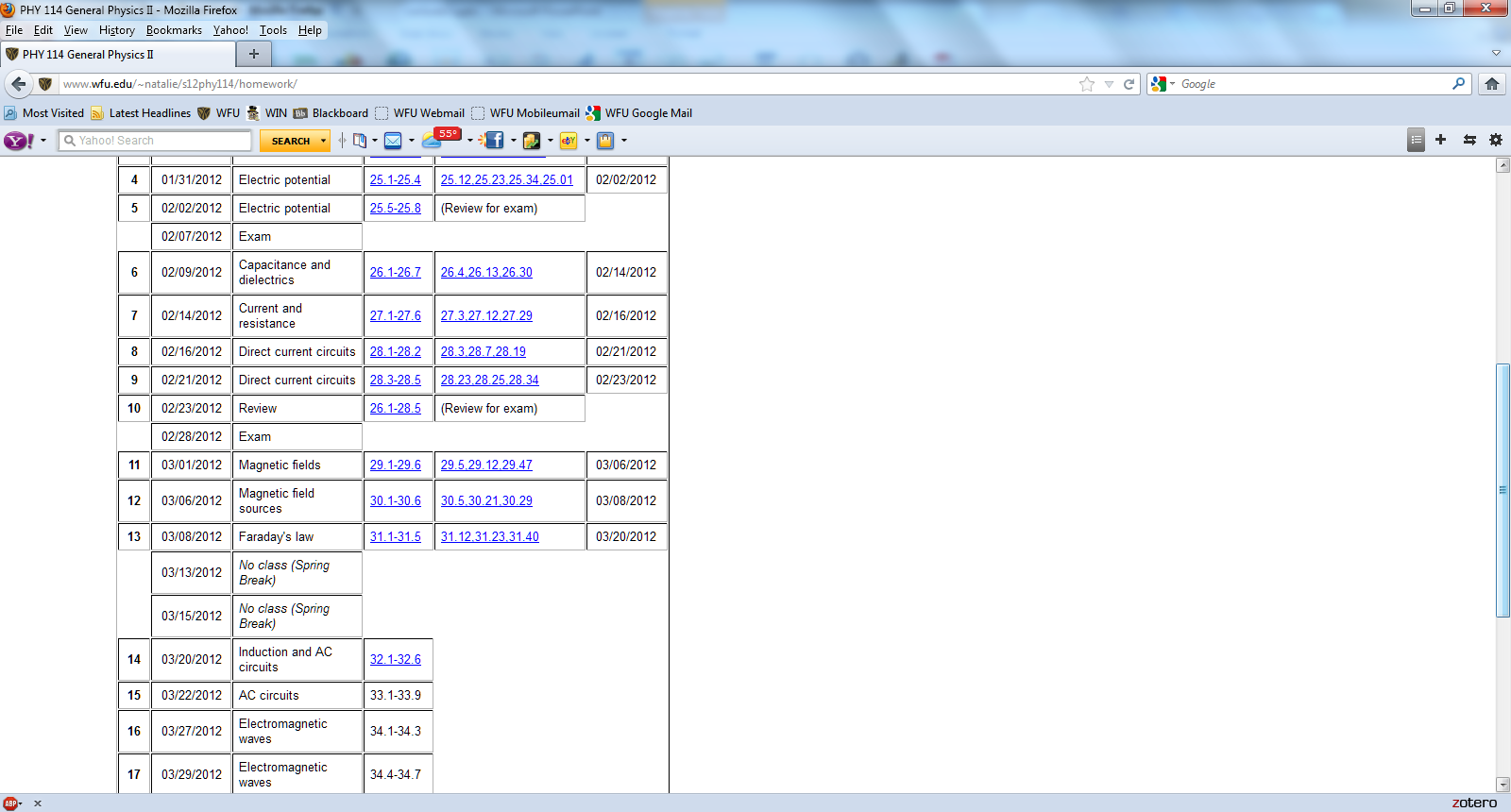 3/8/2012
PHY 114 A  Spring 2012 -- Lecture 13
2
Comment on magnetic field directions:
    Right-hand “thumb” rule for current-carrying wires
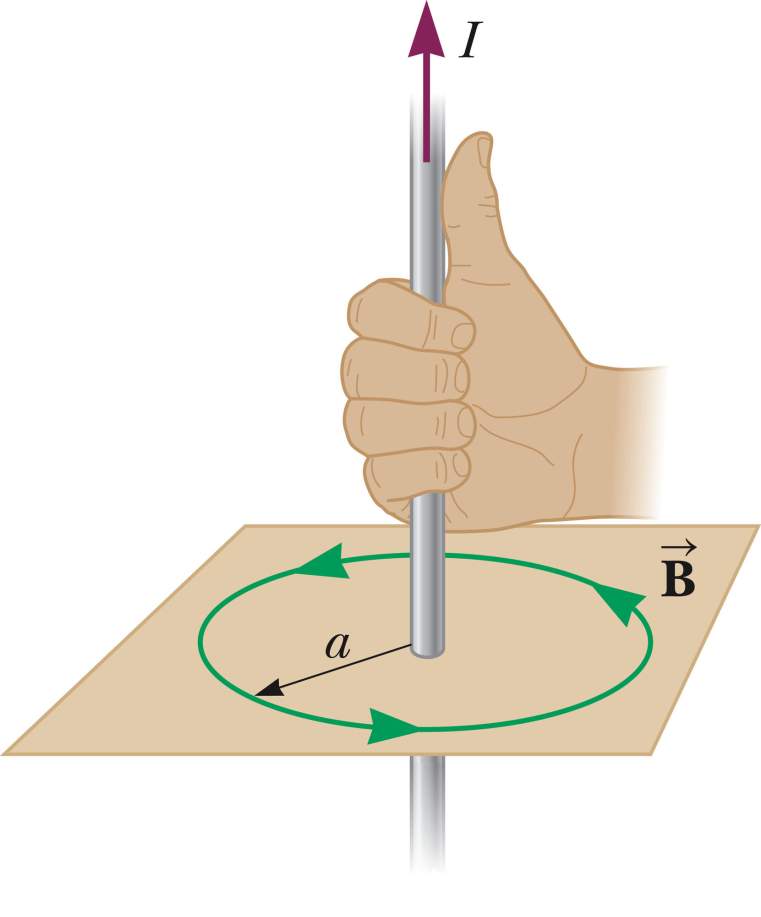 From HW:
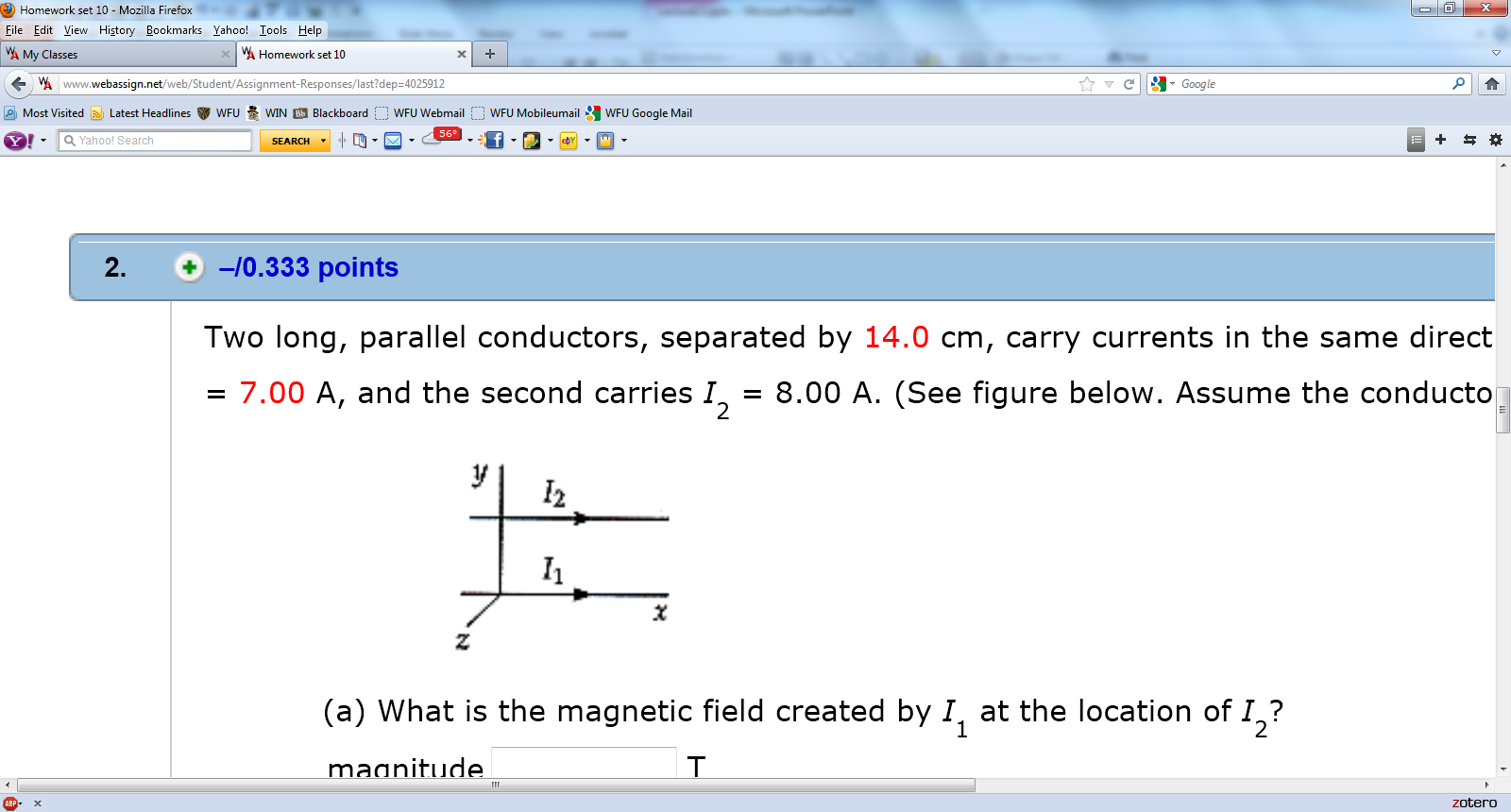 3/8/2012
PHY 114 A  Spring 2012 -- Lecture 13
3
Comment on magnetic field directions:
    Right-hand “thumb” rule for current-carrying wires
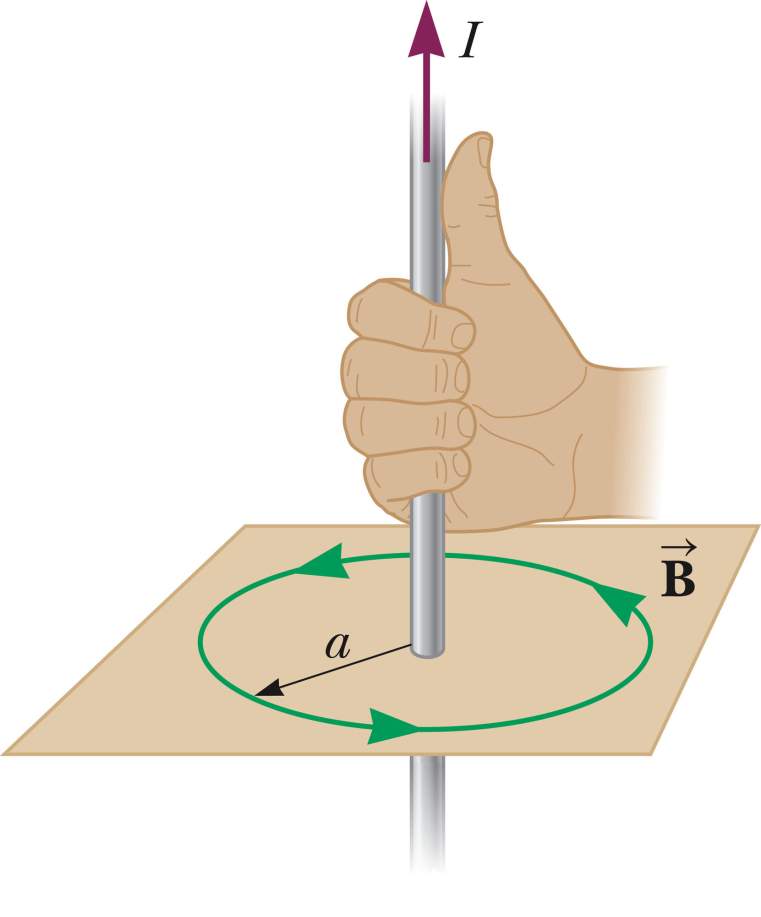 From HW:
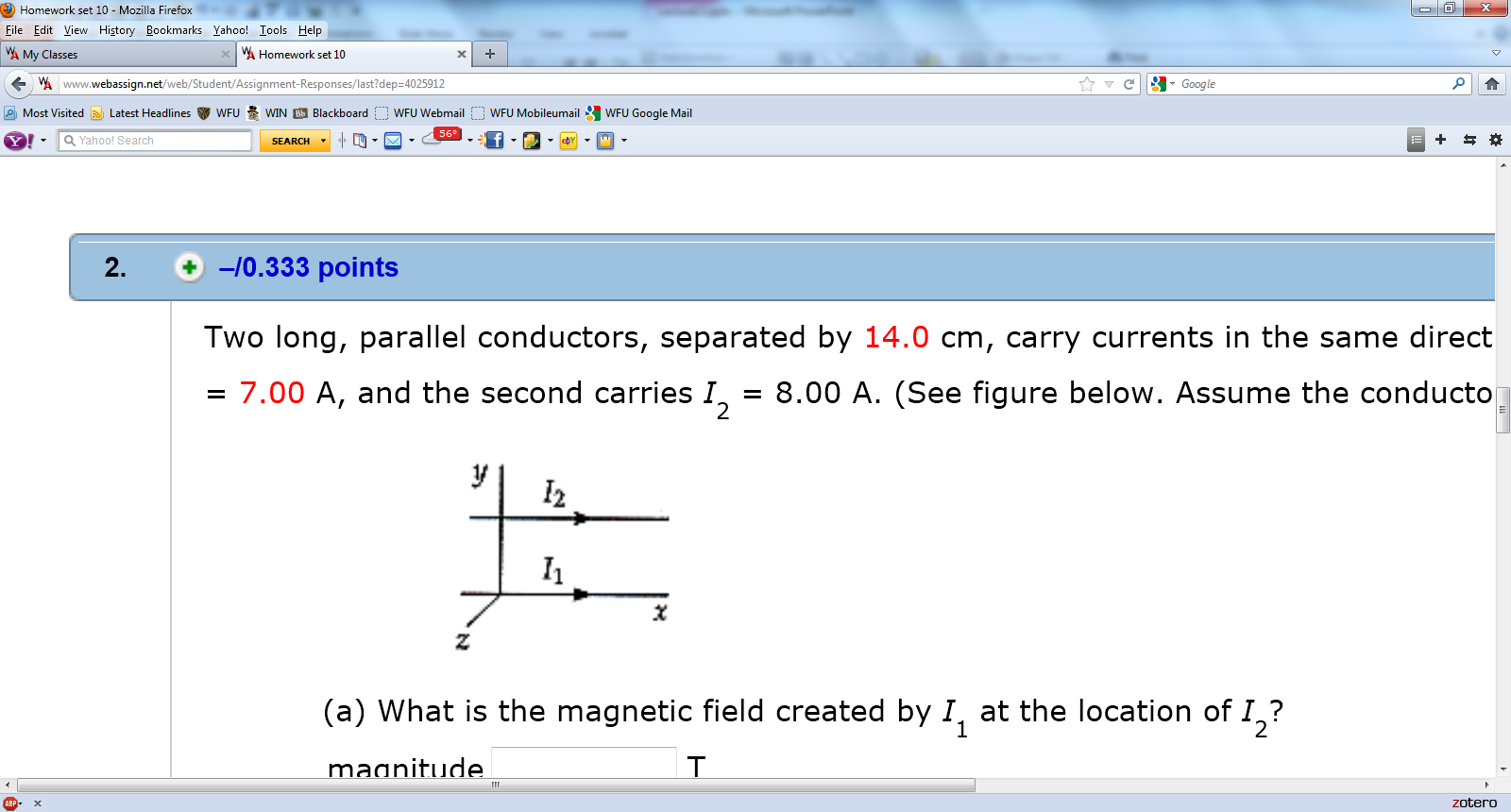 3/8/2012
PHY 114 A  Spring 2012 -- Lecture 13
4
More webassign hints:
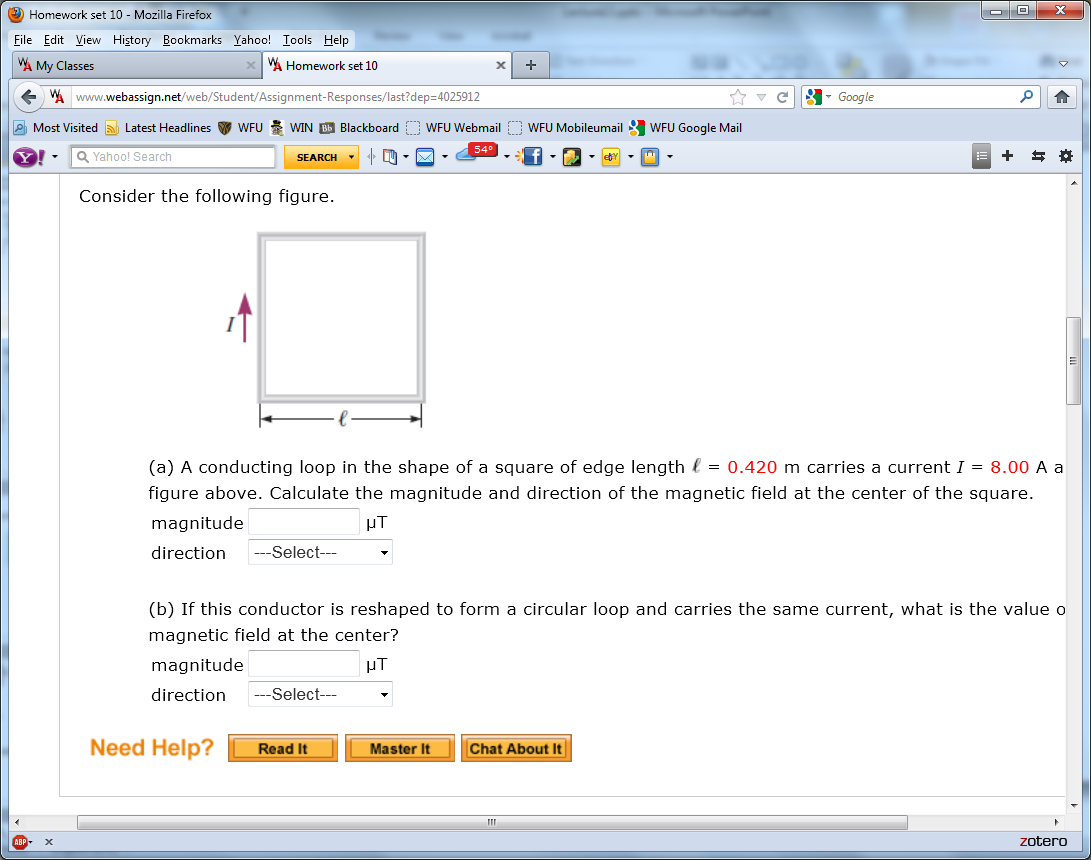 a
3/8/2012
PHY 114 A  Spring 2012 -- Lecture 13
5
Summary:
3/8/2012
PHY 114 A  Spring 2012 -- Lecture 13
6
Faraday’s law
           Effects of time-changing currents and fields
B
v
v
A
E
3/8/2012
PHY 114 A  Spring 2012 -- Lecture 13
7
Faraday’s law
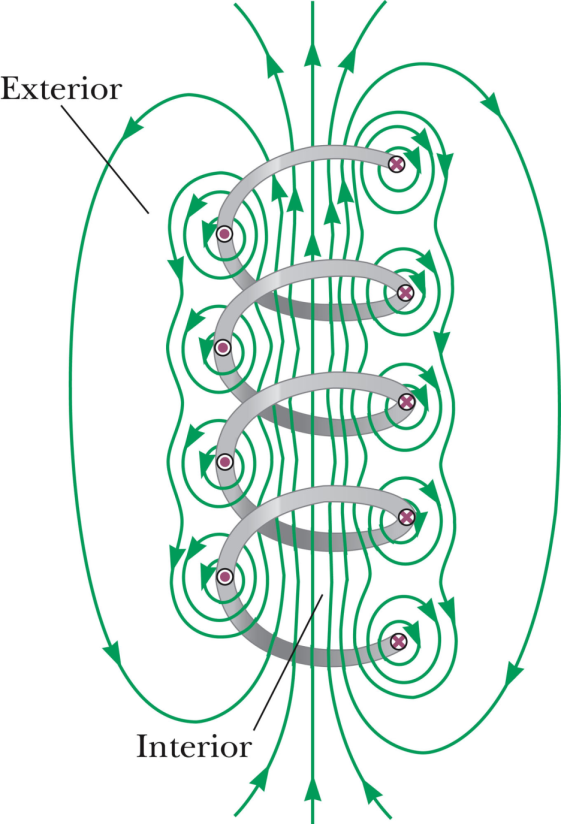 3/8/2012
PHY 114 A  Spring 2012 -- Lecture 13
8
Faraday’s law
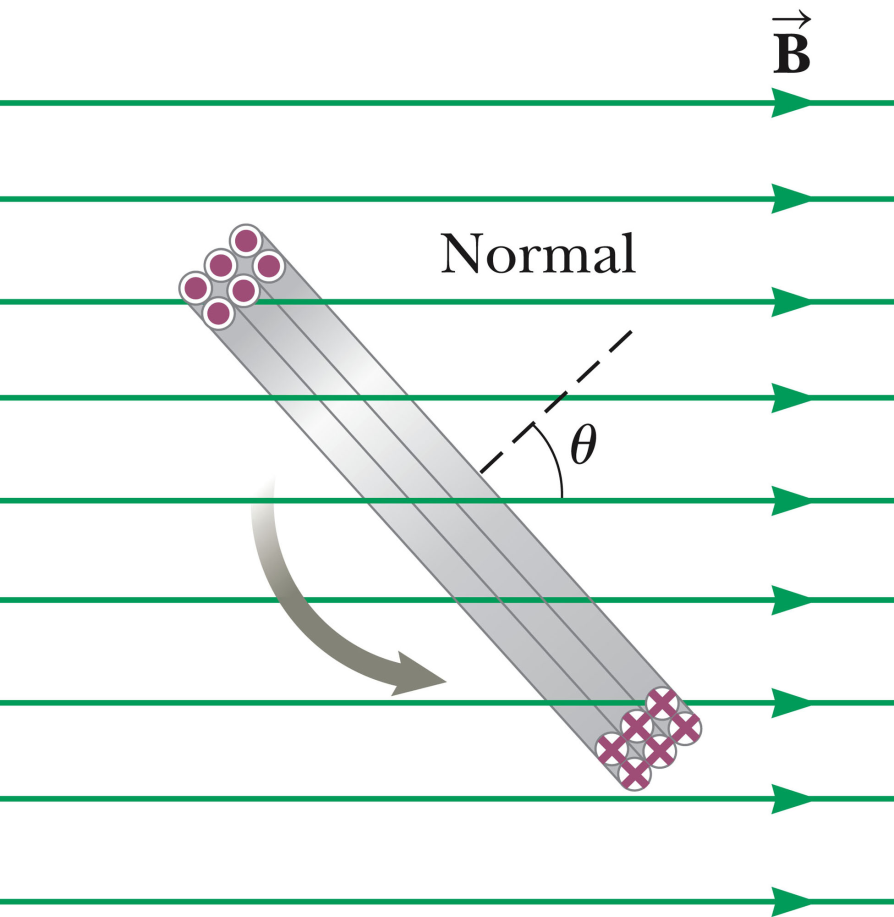 3/8/2012
PHY 114 A  Spring 2012 -- Lecture 13
9
Faraday’s law
Example
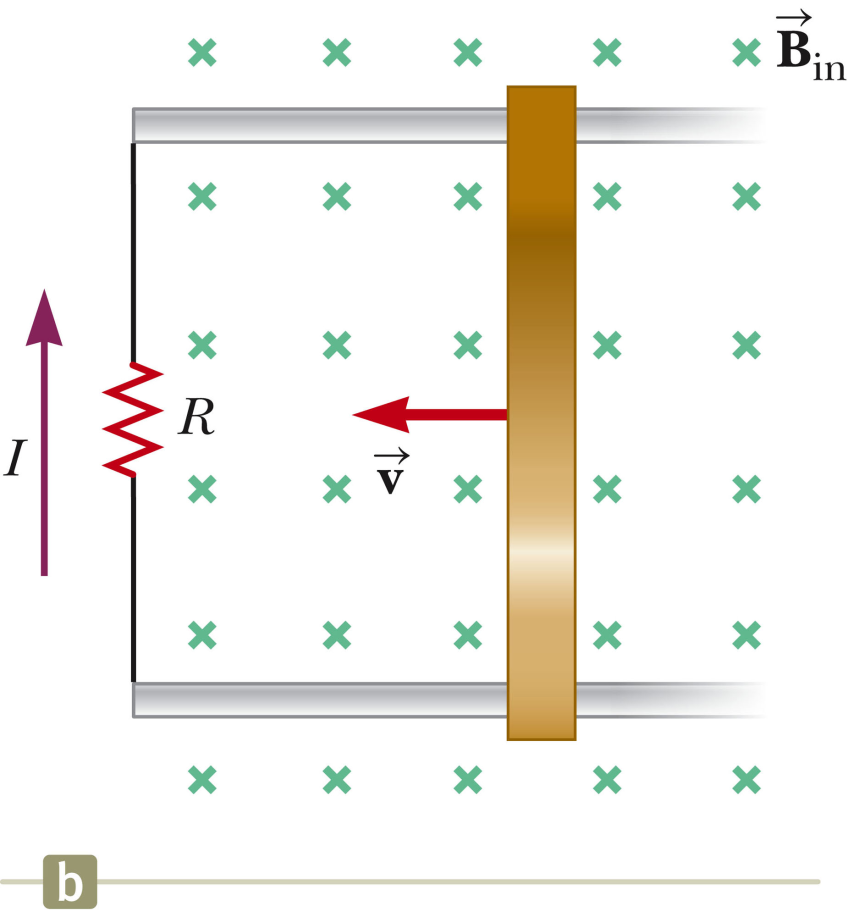 3/8/2012
PHY 114 A  Spring 2012 -- Lecture 13
10
Consider the setup shown in the figure.   What can cause the bar to move with velocity v:

Evil physics professor
Applied force on bar pulling to right
Applied force on bar pulling to left
Magnetic forces
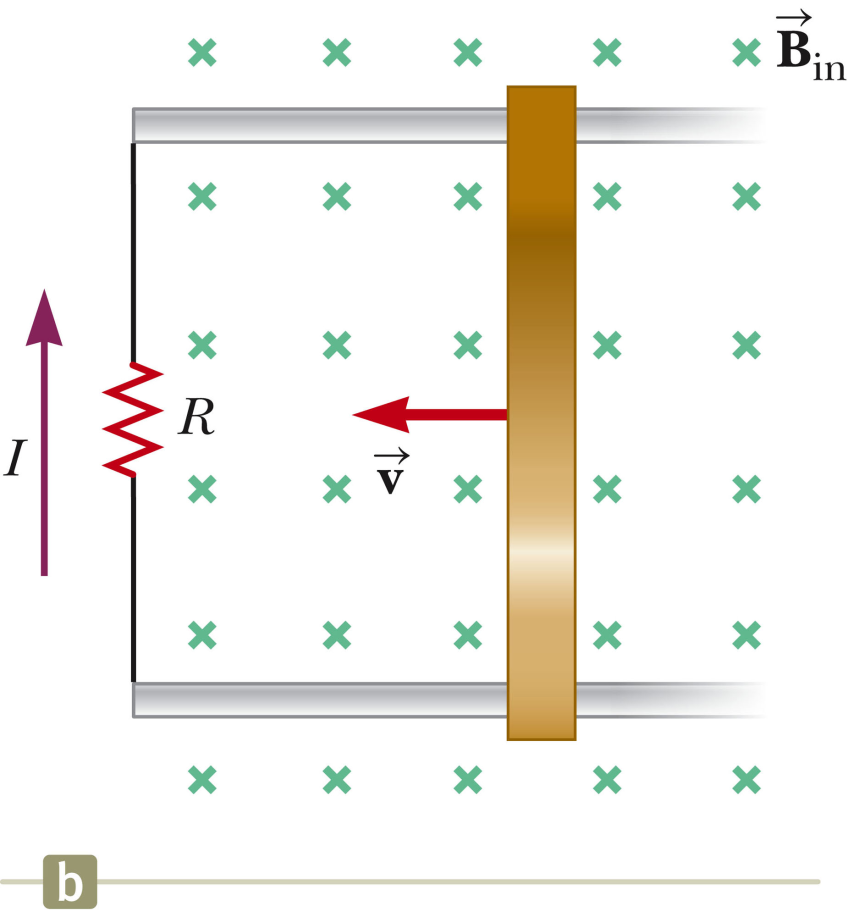 3/8/2012
PHY 114 A  Spring 2012 -- Lecture 13
11
Consider the setup shown in the figure where current I is flowing through the mobile bar.  What is the effect of the magnetic force acting on the bar?
It is too small to have an effect.
It has an effect in the same direction as the applied force.
It has an effect in the opposite direction as the applied force.
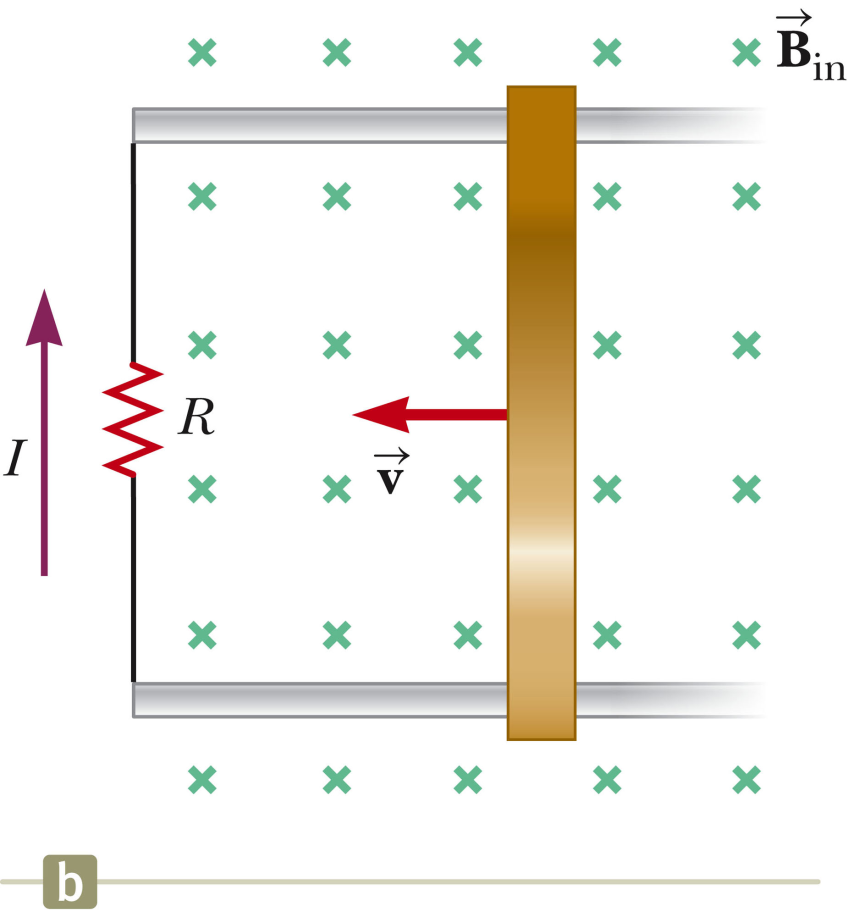 I
3/8/2012
PHY 114 A  Spring 2012 -- Lecture 13
12
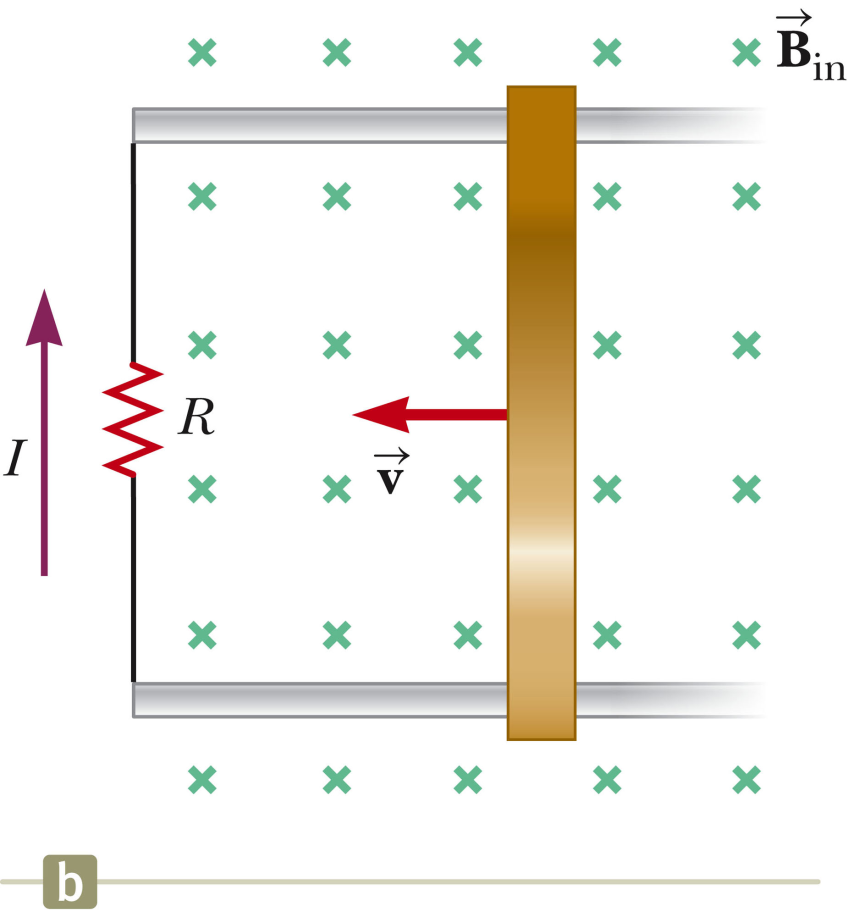 I
Fmag
3/8/2012
PHY 114 A  Spring 2012 -- Lecture 13
13
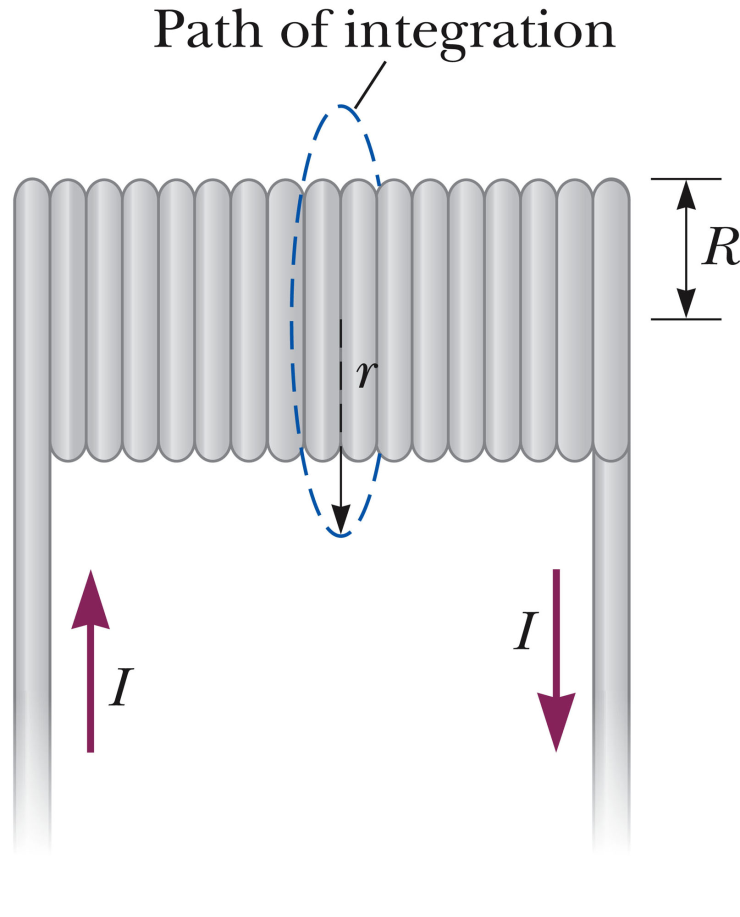 3/8/2012
PHY 114 A  Spring 2012 -- Lecture 13
14
Electric generator:
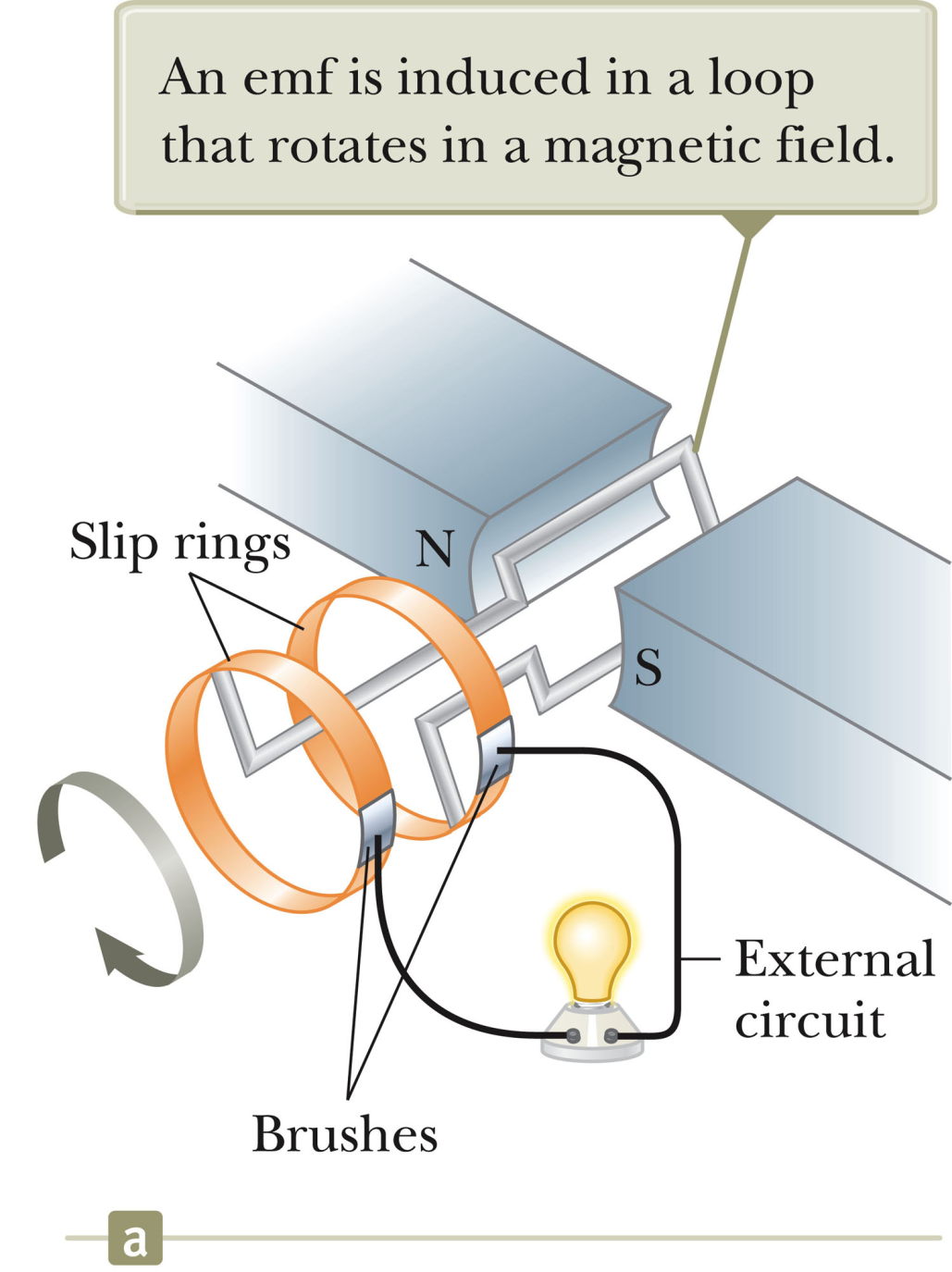 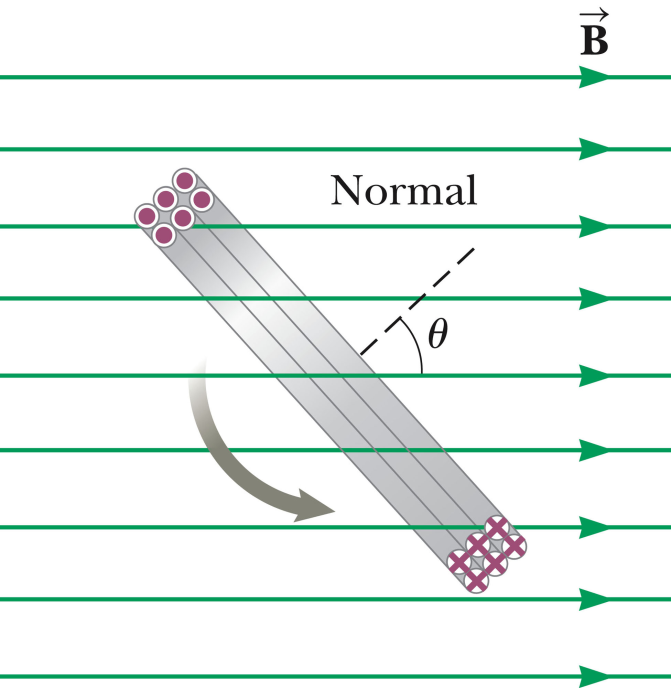 q = wt
3/8/2012
PHY 114 A  Spring 2012 -- Lecture 13
15
Electric generator:
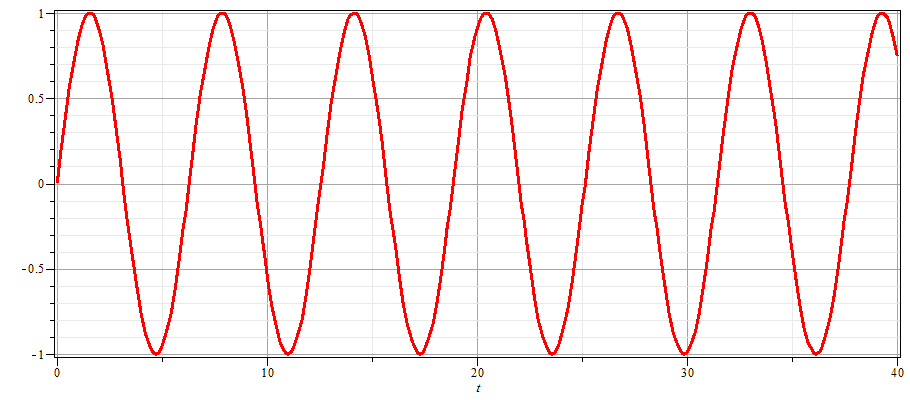 I
t
3/8/2012
PHY 114 A  Spring 2012 -- Lecture 13
16
Torque on a current-carrying wire in a magnetic field
Recall that a generator has a current-carrying coil in a magnetic field.
No problem – that was in Chap. 29 and no longer relevant.
Generator coil will experience a torque which makes the coil spin faster.
Generator coil will experience a torque which makes the coil spin slower.
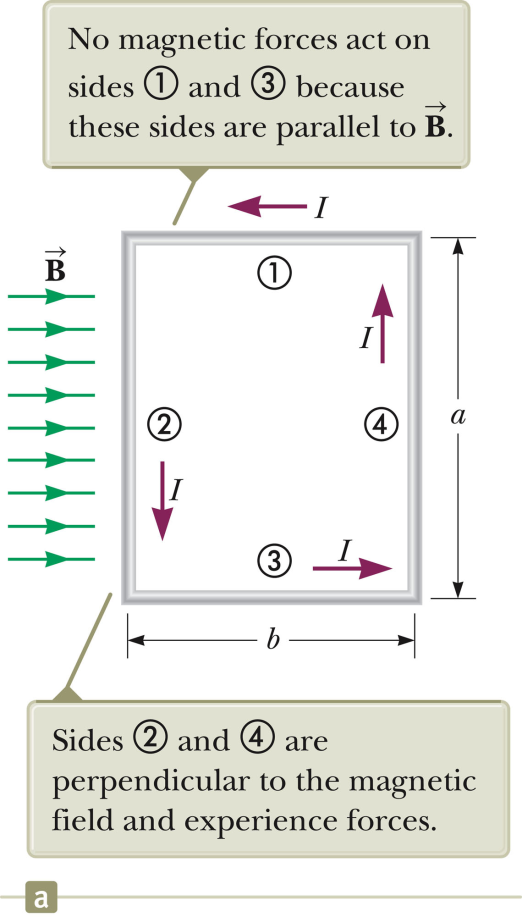 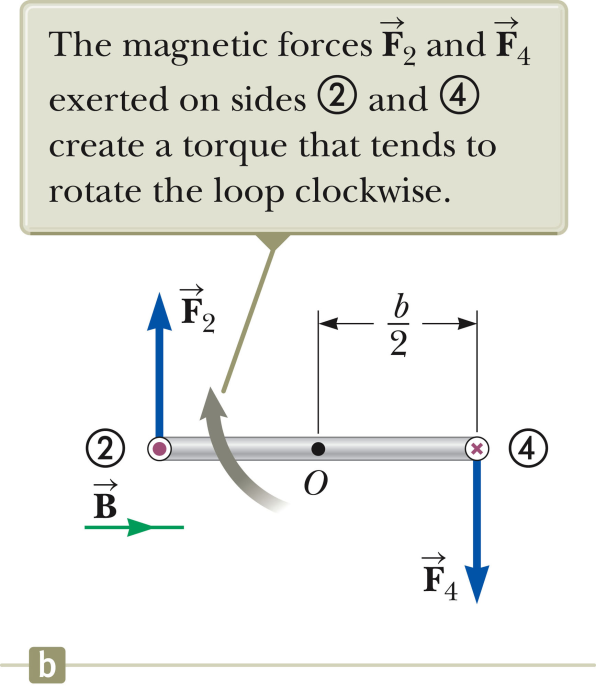 3/8/2012
PHY 114 A  Spring 2012 -- Lecture 13
17
Electric generators and motors

Hybrid vehicles are designed so that their electric motors are equipped with circuits to take advantage of “regenerative” braking, effectively converting the motor to a generator to recharge the batteries when the breaks are activated.

Other uses for inductors
Rechargeable electric toothbrush
Induction heating cooking
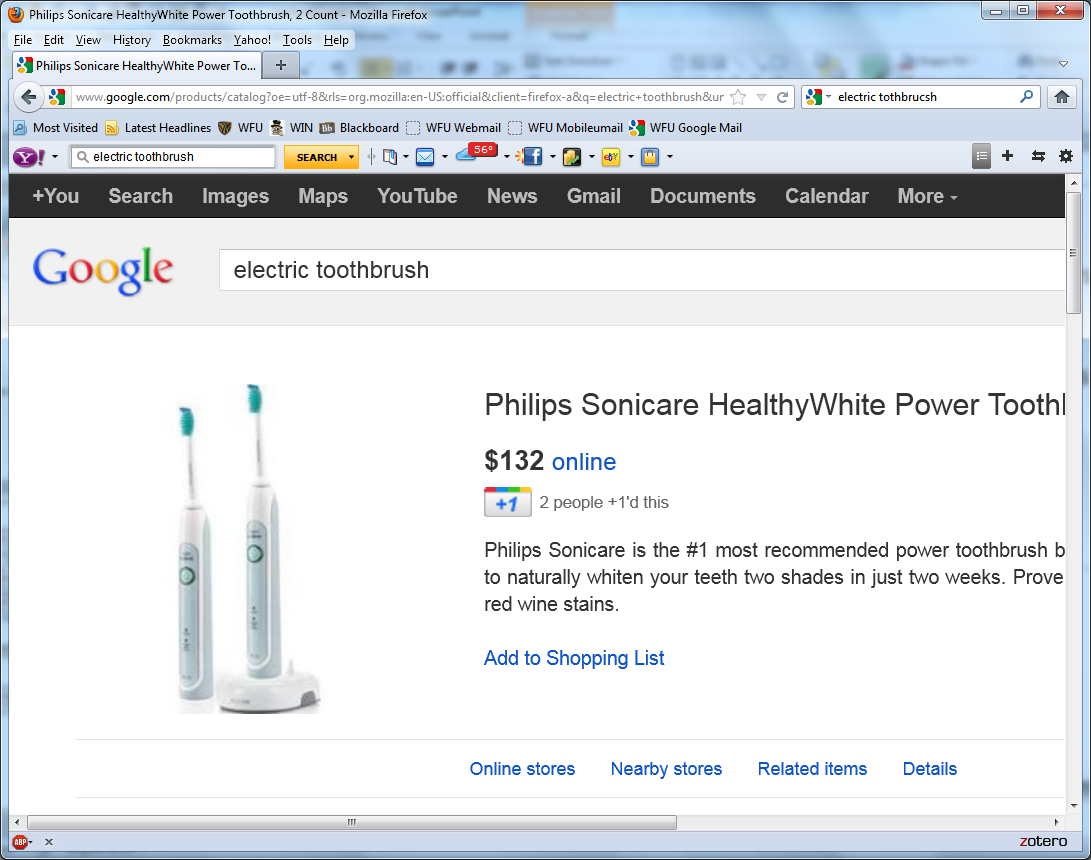 3/8/2012
PHY 114 A  Spring 2012 -- Lecture 13
18
Uses of Faraday’s law continued:

     http://theinductionsite.com/how-induction-works.shtml
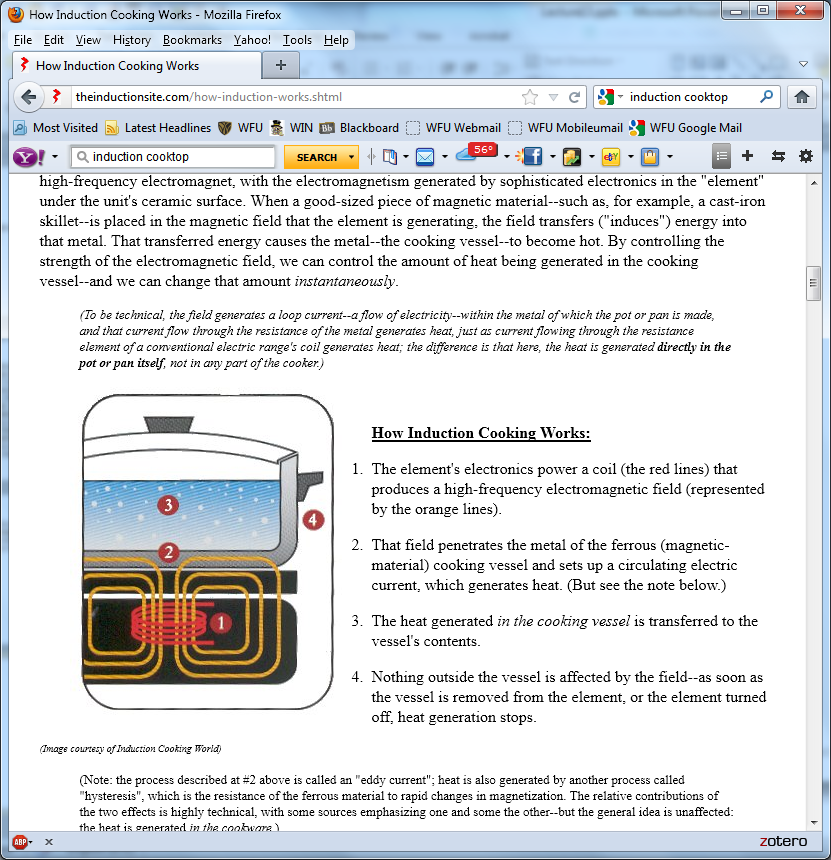 3/8/2012
PHY 114 A  Spring 2012 -- Lecture 13
19